Lecture 1: Introduction to Internet Technology and Basic HTML
The Internet
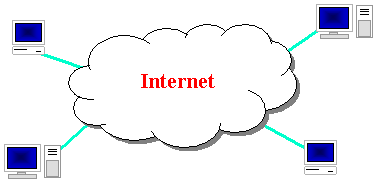 Wikipedia: http://en.wikipedia.org/wiki/Internet
  a connection of computer networks using the Internet Protocol (IP)
  layers of communication protocols: IP → TCP/UDP → HTTP/FTP/POP/SMTP/SSH...
Web servers and browsers
web server: software that listens for web page requests 
Apache
Microsoft Internet Information Server (IIS) (part of Windows)
  web browser: fetches/displays documents from web servers
Mozilla Firefox
Microsoft Internet Explorer (IE)
Apple Safari
Google Chrome
Opera
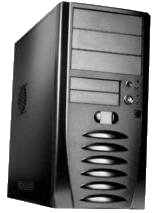 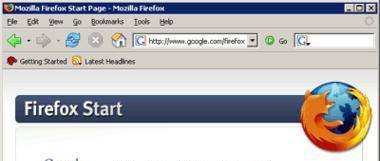 Layers of protocol
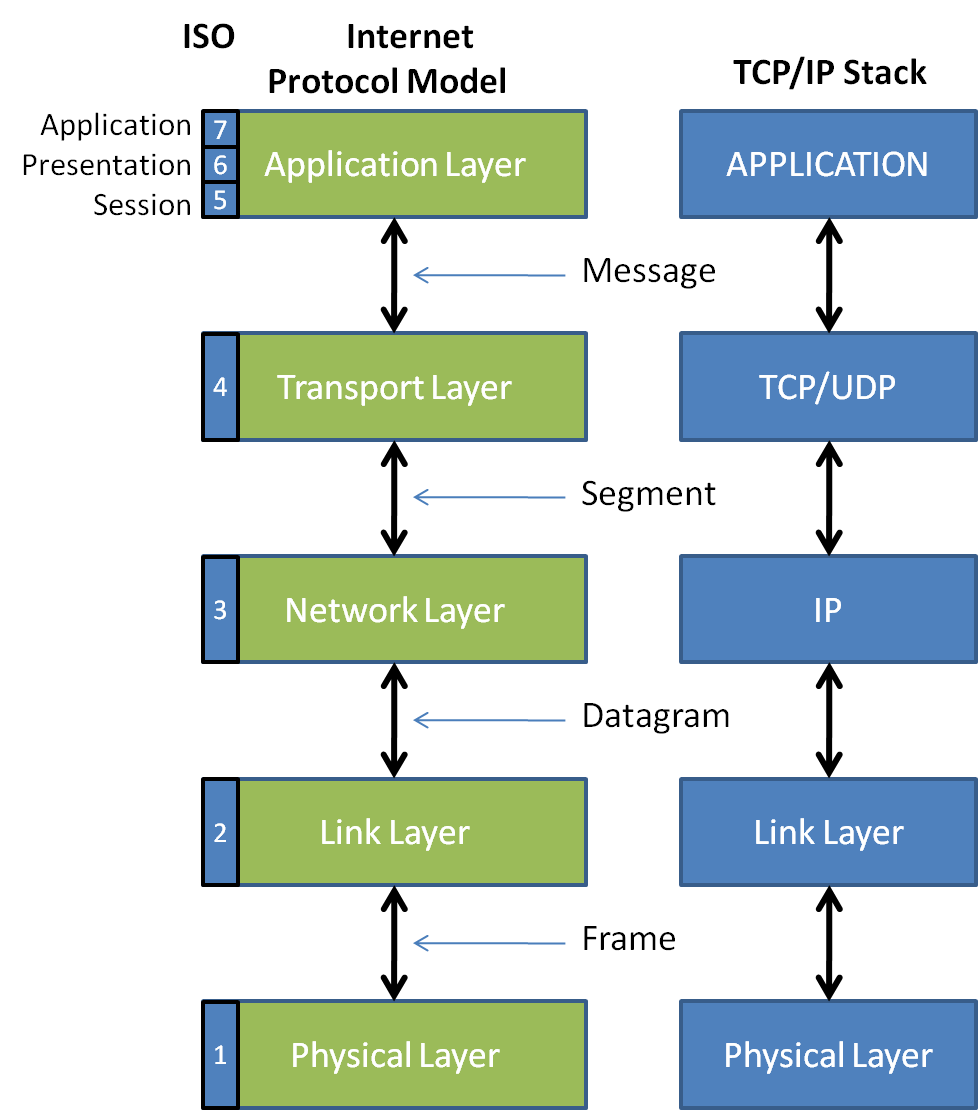 Protocol: 
	a set of rules governing the format of data sent

IP address:
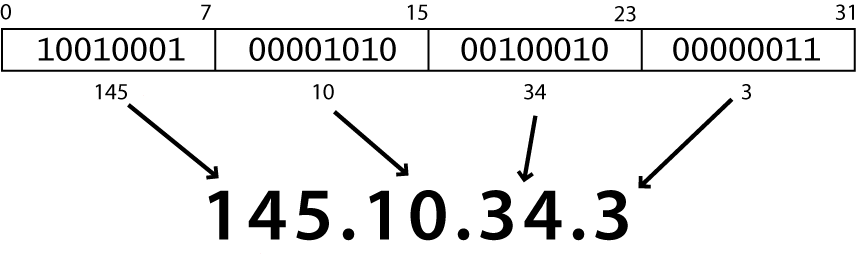 Internet Protocol (IP)
a simple protocol for attempting to send data between two computers
  each device has a 32-bit IP address written as four 8-bit numbers (0-255) 




  find out your internet IP address: whatismyip.com
  find out your local IP address:
in a terminal, type: ipconfig (Windows) or ifconfig (Mac/Linux)
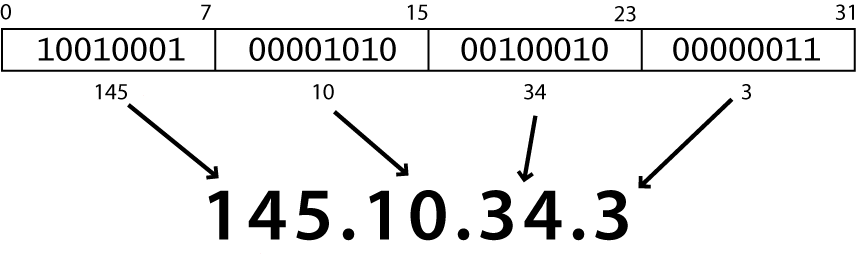 Transmission Control Protocol (TCP)
adds multiplexing, guaranteed message delivery on top of IP
  multiplexing: multiple programs using the same IP address
port: a number given to each program or service
port 80: web browser (port 443 for secure browsing)
port 25: email
port 22: ssh
port 5190: AOL Instant Messenger
more common ports
  some programs (games, streaming media programs) use simpler UDP protocol instead of TCP
How do web addresses work?
DNS:
 a set of servers that map written names to IP addresses
  Example: www.cs.washington.edu → 128.208.3.88
  many systems maintain a local cache called a hosts file

URL:
  a basic URL:http://www.aw-bc.com/info/regesstepp/index.html 
  	     ~~~~   ~~~~~~~~~~~~~ ~~~~~~~~~~~~~~~~~~~~~~~~~~ 
	     protocol    host                 path
Domain Name System (DNS)
a set of servers that map written names to IP addresses
  Example: www.cs.washington.edu → 128.208.3.88
  many systems maintain a local cache called a hosts file
  Windows: C:\Windows\system32\drivers\etc\hosts
  Mac: /private/etc/hosts
  Linux: /etc/hosts
Uniform Resource Locator (URL)
an identifier for the location of a document on a web site
  a basic URL:http://www.aw-bc.com/info/regesstepp/index.html 
  	     ~~~~   ~~~~~~~~~~~~~ ~~~~~~~~~~~~~~~~~~~~~~~~~~ 
	     protocol    host                 path 
  upon entering this URL into the browser, it would:
  ask the DNS server for the IP address of www.aw-bc.com
  connect to that IP address at port 80
  ask the server to GET /info/regesstepp/index.html
  display the resulting page on the screen
Hypertext Transport Protocol (HTTP)
the set of commands understood by a web server and sent from a browser
  some HTTP commands (your browser sends these internally):
 GET  filename : download
 POST filename : send a web form response
 PUT  filename : upload
  simulating a browser with a terminal window:
$ telnet www.cs.washington.edu 80
Trying 128.208.3.88...
Connected to 128.208.3.88 (128.208.3.88).
Escape character is '^]'.
GET /index.html
<!DOCTYPE HTML PUBLIC "-//W3C//DTD HTML 4.0 ...">
<html>
...
Who "runs" the internet?
Internet Engineering Task Force (IETF): internet protocol standards
  Internet Corporation for Assigned Names and Numbers (ICANN): 
	decides top-level domain names
  World Wide Web Consortium (W3C): web standards
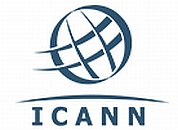 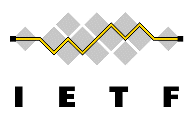 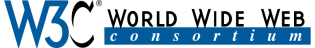 Brief History
began as a US Department of Defense network called ARPANET (1960s-70s)
  initial services: electronic mail, file transfer
  opened to commercial interests in late 80s
  WWW created in 1989-91 by Tim Berners-Lee
  popular web browsers released: Netscape 1994, IE 1995
  Amazon.com opens in 1995; Google January 1996
  Hamster Dance web page created in 1999
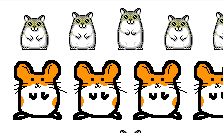 Web languages / technologies
Hypertext Markup Language (HTML): used for writing web pages
  Cascading Style Sheets (CSS): stylistic info for web pages
  PHP Hypertext Processor (PHP): dynamically create pages on a web server
  JavaScript: interactive and programmable web pages
  Asynchronous JavaScript and XML (Ajax): accessing data for web applications
  eXtensible Markup Language (XML): metalanguage for organizing data
  Structured Query Language (SQL): interaction with databases
Hypertext Markup Language (HTML)
describes the content and structure of information on a web page 
  not the same as the presentation (appearance on screen) 
  surrounds text content with opening and closing tags 
  each tag's name is called an element 
  syntax: <element> content </element> 
  example: <p>This is a paragraph</p> 
  most whitespace is insignificant in HTML (ignored or collapsed to a single space) 
  we will use a newer version called HTML5